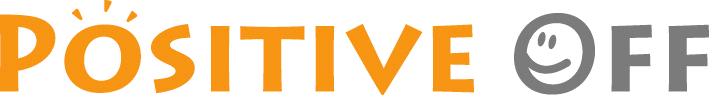 ※枠内を記入してください。
見本
「ポジティブ・オフ」運動賛同登録申請書
2023　年　　8　月　4　日
「ポジティブ・オフ」運動事務局長 殿
「ポジティブ・オフ」運動への賛同にあたり、『「ポジティブ・オフ」運動賛同規約』に同意の上、下記の通り申請します。
国土交通省　観光庁
企業・団体名
会社印・団体印を押印
※押印が無い場合、申請は受理いたしかねます
〒100 – 8918
東京都千代田区霞が関2-1-2
住所
国土　太郎
印
代表者
ご担当者様
氏　　　　名
所属部署
総務部
国土　花子
03-5253-1585
03-5253-8111
お電話番号
ＦＡＸ番号
hqt-positive-off@gxb.mlit.go.jp
e-mail
〒
同上
住　　　　所
想定する活動内容
（該当箇所に○をつける。１～４のいずれかは必須）
休業・休暇の制度を変更する又は新たな休業・休暇を設定し、その上で、社内メール等の方法を活用し、従業員に休暇取得と外出・旅行等の実施を啓発すること。
既存の休業・休暇の制度の範囲内において、社内メール等の方法を活用し、従業員に休暇取得と外出・旅行等の実施を啓発すること。
１
３
休業・休暇の制度を変更する又は新たな休業・休暇を設定し、その上で、社内メール等の方法を活用し、従業員に休暇取得と外出・旅行等の実施を啓発するととともに、福利厚生での費用負担等を行い、従業員の休暇取得と外出・旅行等をサポートすること。
既存の休業・休暇の制度の範囲内において、社内メール等の方法を活用し、従業員に休暇取得と外出・旅行等の実施を啓発するとともに、福利厚生での費用負担等を行い、従業員の休暇取得と外出・旅行等をサポートすること。
４
２
５
「ポジティブ・オフ」運動と合わせ、自社商品/サービスをPR
６
その他（内容：
賛同登録申請書送付先
観光庁  観光産業課室内　「ポジティブ・オフ」運動事務局
e-mail　：　hqt-positive-off@gxb.mlit.go.jp
※不備がある場合、申請は受理いたしかねます。
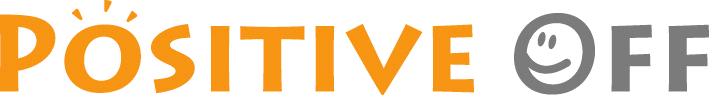 ※枠内を記入してください。
見本
「ポジティブ・オフ」
反社会的勢力排除に関する誓約書
2023　年　　8　月　4　日
「ポジティブ・オフ」運動事務局長 殿
「ポジティブ・オフ」運動への賛同にあたり、『「ポジティブ・オフ」運動賛同規約』に同意の上、下記の事項について誓約いたします。
記
当団体は、 自ら （主要な出資者、役員、及びそれに準ずる者を含む） が暴力団、暴力団員・準構成
　　員、 暴力団関係企業、 特殊知能暴力集団の関係者その他公益に反する行為をなす者(以下「暴力
　　団員等」 という)でないこと、並びに、過去５年間もそうでなかったこと、及び次の各号のいずれにも
　　該当しないことを表明し、 かつ暴力団員等を利用しないことを誓約する。
　　　①暴力団員等が経営を支配していると認められる関係を有すること
　　　②暴力団員等が経営に実質的に関与していると認められる関係を有すること
　　　③自己、 自社若しくは第三者の不正の利益を図る目的又は第三者に損害を加える目的をもって
　　　　するなど、 不当に暴力団員等を利用していると認められる関係を有すること
　　　④暴力団員等に対して資金等を提供し、 又は便宜を供与するなどの関与をしていると認められる
　　　　関係を有すること
　　　⑤役員又は経営に実質的に関与している者が暴力団員等と社会的に非難されるべき関係を
　　　　有すること

２． 当機関は、 自ら又は第三者を利用して次の各号の一にでも該当する行為を行わないことを誓約する。
　　　①暴力的な要求行為
　　　②法的な責任を超えた不当な要求行為
　　　③取引に関して、 脅迫的な言動をし、 または暴力を用いる行為
　　　④風説を流布し、 偽計を用いまたは威力を用いて相手方の信用を毀損し、 または相手方の業務を
　　　　妨害する行為
　　　⑤その他①から④に準ずる行為
国土交通省　観光庁
企業・団体名
会社印・団体印を押印
※押印が無い場合、申請は受理いたしかねます
〒100 – 8918
住所
東京都千代田区霞が関2-1-2
国土　太郎
印
代表者
賛同登録申請（誓約書） 送付先
※必要事項をご記入・捺印いただき、下記へご送付ください。
e-mail　：　hqt-positive-off@gxb.mlit.go.jp
観光庁 観光産業課室内　「ポジティブ・オフ」運動事務局
※不備がある場合、申請は受理いたしかねます。
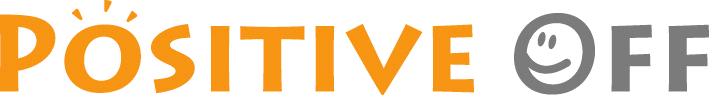 ※枠内を記入してください。
「ポジティブ・オフ」運動賛同登録申請書
年　　　月　　　日
「ポジティブ・オフ」運動事務局長 殿
「ポジティブ・オフ」運動への賛同にあたり、『「ポジティブ・オフ」運動賛同規約』に同意の上、下記の通り申請します。
企業・団体名
〒
住所
印
代表者
ご担当者様
氏　　　　名
所属部署
お電話番号
ＦＡＸ番号
e-mail
〒
住　　　　所
想定する活動内容
（該当箇所に○をつける。１～４のいずれかは必須）
休業・休暇の制度を変更する又は新たな休業・休暇を設定し、その上で、社内メール等の方法を活用し、従業員に休暇取得と外出・旅行等の実施を啓発すること。
既存の休業・休暇の制度の範囲内において、社内メール等の方法を活用し、従業員に休暇取得と外出・旅行等の実施を啓発すること。
１
３
休業・休暇の制度を変更する又は新たな休業・休暇を設定し、その上で、社内メール等の方法を活用し、従業員に休暇取得と外出・旅行等の実施を啓発するととともに、福利厚生での費用負担等を行い、従業員の休暇取得と外出・旅行等をサポートすること。
既存の休業・休暇の制度の範囲内において、社内メール等の方法を活用し、従業員に休暇取得と外出・旅行等の実施を啓発するとともに、福利厚生での費用負担等を行い、従業員の休暇取得と外出・旅行等をサポートすること。
４
２
５
「ポジティブ・オフ」運動と合わせ、自社商品/サービスをPR
６
その他（内容：
賛同登録申請書送付先
観光庁  観光産業課室内　「ポジティブ・オフ」運動事務局
e-mail　：　hqt-positive-off@gxb.mlit.go.jp
※不備がある場合、申請は受理いたしかねます。
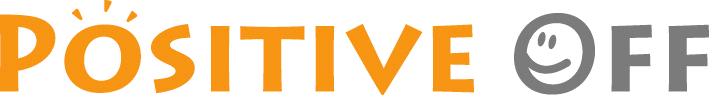 ※枠内を記入してください。
「ポジティブ・オフ」
反社会的勢力排除に関する誓約書
年　　　月　　　日
「ポジティブ・オフ」運動事務局長 殿
「ポジティブ・オフ」運動への賛同にあたり、『「ポジティブ・オフ」運動賛同規約』に同意の上、下記の事項について誓約いたします。
記
当団体は、 自ら （主要な出資者、役員、及びそれに準ずる者を含む） が暴力団、暴力団員・準構成
　　員、 暴力団関係企業、 特殊知能暴力集団の関係者その他公益に反する行為をなす者(以下「暴力
　　団員等」 という)でないこと、並びに、過去５年間もそうでなかったこと、及び次の各号のいずれにも
　　該当しないことを表明し、 かつ暴力団員等を利用しないことを誓約する。
　　　①暴力団員等が経営を支配していると認められる関係を有すること
　　　②暴力団員等が経営に実質的に関与していると認められる関係を有すること
　　　③自己、 自社若しくは第三者の不正の利益を図る目的又は第三者に損害を加える目的をもって
　　　　するなど、 不当に暴力団員等を利用していると認められる関係を有すること
　　　④暴力団員等に対して資金等を提供し、 又は便宜を供与するなどの関与をしていると認められる
　　　　関係を有すること
　　　⑤役員又は経営に実質的に関与している者が暴力団員等と社会的に非難されるべき関係を
　　　　有すること

２． 当機関は、 自ら又は第三者を利用して次の各号の一にでも該当する行為を行わないことを誓約する。
　　　①暴力的な要求行為
　　　②法的な責任を超えた不当な要求行為
　　　③取引に関して、 脅迫的な言動をし、 または暴力を用いる行為
　　　④風説を流布し、 偽計を用いまたは威力を用いて相手方の信用を毀損し、 または相手方の業務を
　　　　妨害する行為
　　　⑤その他①から④に準ずる行為
企業・団体名
〒
住所
印
代表者
賛同登録申請（誓約書） 送付先
※必要事項をご記入・捺印いただき、下記へご送付ください。
e-mail　：　hqt-positive-off@gxb.mlit.go.jp
観光庁  観光産業課室内　「ポジティブ・オフ」運動事務局
※不備がある場合、申請は受理いたしかねます。